LECTURE 03: BAYESIAN DECISION THEORY
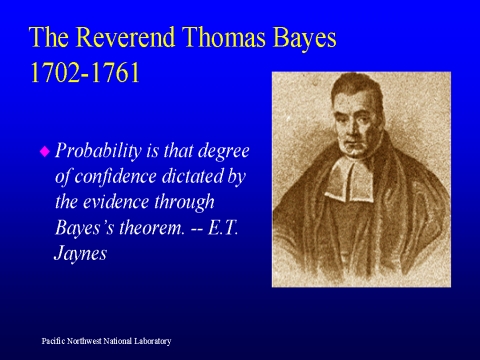 Objectives:
	Probability Decision TheoryBayes RuleMinimum Error Rate
Resources:D.H.S: Chapter 2 (Part 1)D.H.S: Chapter 2 (Part 2)R.G.O. : Intro to PR
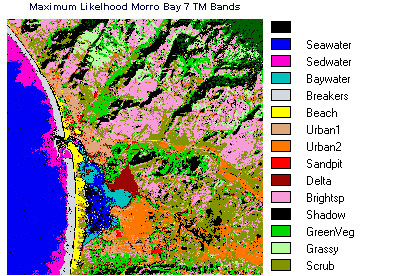 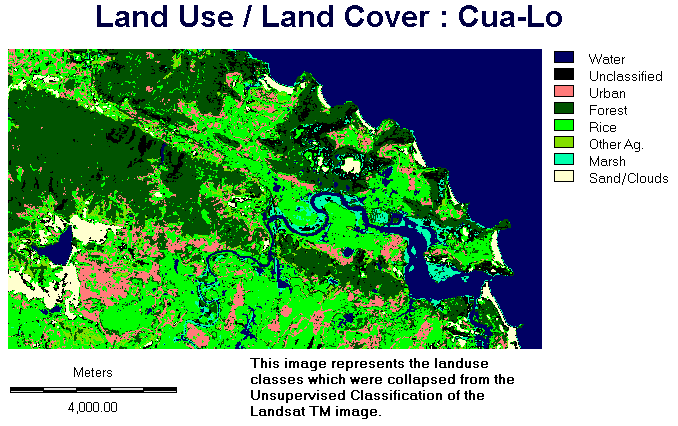 Bayes Decision Rule
Decision rule:
For an observation x, decide ω1 if P(ω1|x) > P(ω2|x); otherwise, decide ω2
Probability of error:

The average probability of error is given by:


If for every x we ensure that                    is as small as possible, then the integral is as small as possible. 
Thus, Bayes decision rule minimizes                   .
Evidence
The evidence,         , is a scale factor that assures conditional probabilities sum to 1:
We can eliminate the scale factor (which appears on both sides of the equation):
Special cases:
	                   : x gives us no useful information.
                        : decision is based entirely on the likelihood             .
Generalization of the Two-Class Problem
Generalization of the preceding ideas:
Use of more than one feature(e.g., length and lightness)
Use more than two states of nature(e.g., N-way classification)
Allowing actions other than a decision to decide on the state of nature (e.g., rejection: refusing to take an action when alternatives are close or confidence is low)
Introduce a loss of function which is more general than the probability of error (e.g., errors are not equally costly)
Let us replace the scalar x by the vector, x, in a d-dimensional Euclidean space, Rd, called the feature space.
Loss Function
Let {ω1, ω2,…, ωc} be the set of “c” categories
Let {ω1, ω2,…, ωa} be the set of “a” possible actions
Let ω(ωi|ωj) be the loss incurred for taking action ωi when the state of nature is ωj
The posterior,               , can be computed from Bayes formula:
	where the evidence is:
The expected loss from taking action ωi is:
Bayes Risk
An expected loss is called a risk.
R(ωi|x) is called the conditional risk.
A general decision rule is a function α(x) that tells us which action to take for every possible observation.
The overall risk is given by:
If we choose α(x) so that R(ωi(x)) is as small as possible for every x, the overall risk will be minimized.
Compute the conditional risk for every ω and select the action that minimizes R(ωi|x). This is denoted R*, and is referred to as the Bayes risk.
The Bayes risk is the best performance that can be achieved (for the given data set  or problem definition).
Two-Category Classification
Let α1 correspond to ω1, α2 to ω2, and λij  = λ(αi|ωj)
The conditional risk is given by:
R(α1|x) = λ11P(ω1|x) + λ12P(ω2|x)
R(α2|x) = λ21P(ω1|x) + λ22P(ω2|x)
Our decision rule is:
		choose ω1 if: R(α1|x) < R(α2|x);	otherwise decide ω2
This results in the equivalent rule:
choose ω1 if: (λ21- λ11) P(x|ω1) > (λ12- λ22) P(x|ω2);
otherwise decide ω2
If the loss incurred for making an error is greater than that incurred for being correct, the factors (λ21- λ11) and (λ12- λ22) are positive, and the ratio of these factors simply scales the posteriors.
Likelihood
By employing Bayes formula, we can replace the posteriors by the prior probabilities and conditional densities:
		choose ω1 if:
		(λ21- λ11) p(x|ω1) P(ω1) > (λ12- λ22) p(x|ω2) P(ω2);
		otherwise decide ω2
If λ21- λ11 is positive, our rule becomes:
If the loss factors are identical, and the prior probabilities are equal, this reduces to a standard likelihood ratio:
Minimum Error Rate
Consider a symmetrical or zero-one loss function:
The conditional risk is:
The conditional risk is the average probability of error.
To minimize error, maximize P(ωi|x) — also known as maximum a posteriori decoding (MAP).
Likelihood Ratio
Minimum error rate classification: choose ωi if: P(ωi| x) > P(ωj| x) for all j≠i
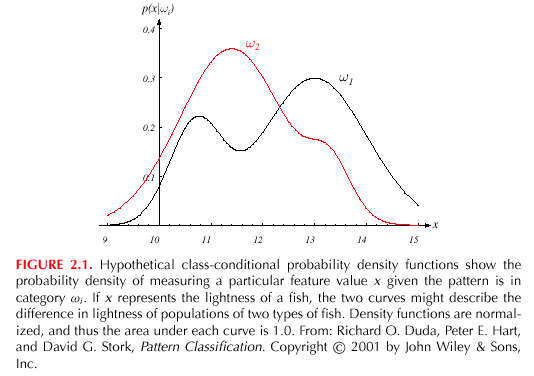 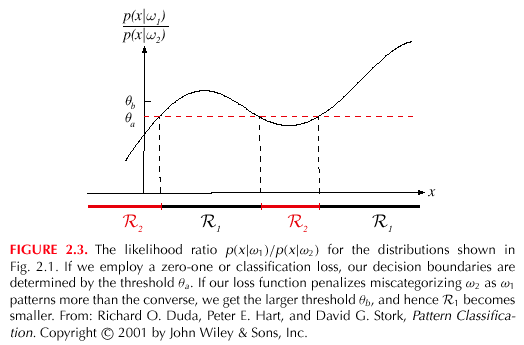 Summary
Likelihood Ratios: Convenient for two-class problems.
Decision Criteria: Several viable choices for decision rules.
Decision Surfaces: The shape of the decision surface is influenced by the number of categories and the statistics of the data.
Gaussian Distributions: how is the shape of the distribution influenced by the mean and covariance?
Log Probabilities: solves some important computational problems.
Bayes Formula: factors a posterior into a combination of a likelihood, prior and the evidence. Is this the only appropriate engineering model?
Bayes Decision Rule: what is its relationship to minimum error?
Bayes Risk: what is its relation to performance?
Generalized Risk: what are some alternate formulations for decision criteria based on risk? What are some applications where these formulations would be appropriate?
Likelihood Ratio: a simple decision rule or method for evaluating a classifier over a range of operating conditions.